July 2024
Wireless Broadband Alliance (WBA) Liaison Report
Date: 2024-07-17
Authors:
Slide 1
Necati Canpolat, Intel
July 2024
Wireless Broadband Alliance (WBA)
Drives seamless & interoperable services via Wi-Fi

Undertakes programs and activities to address business and technical issues, as well as opportunities, for member companies in order to enable collaboration among service providers, technology companies, cities, venue partners and organizations
Slide 2
Necati Canpolat, Intel
March 2024
WBA Organization
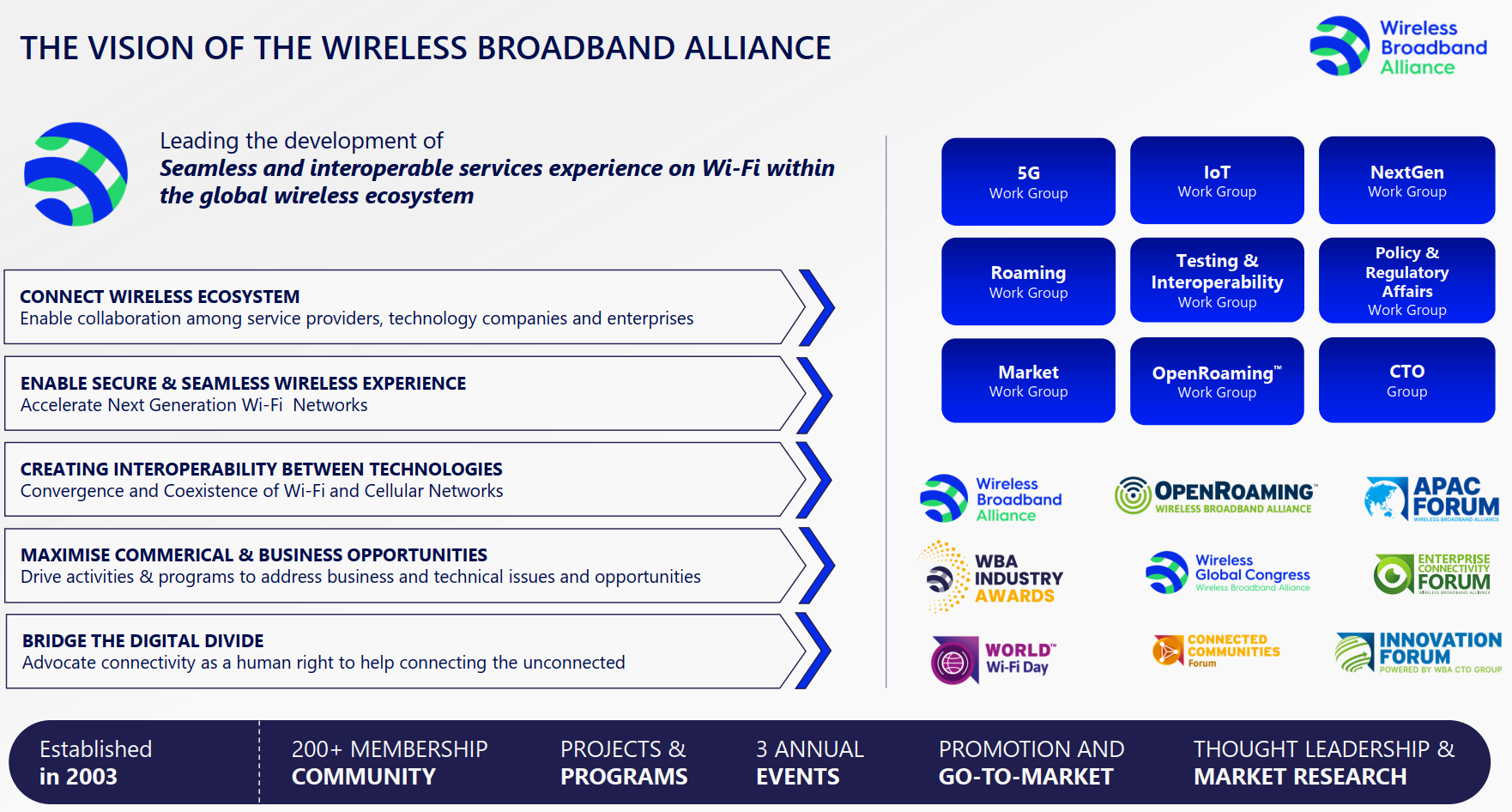 Slide 3
Necati Canpolat, Intel
March 2024
WBA Technical Activities Roadmap for 2024
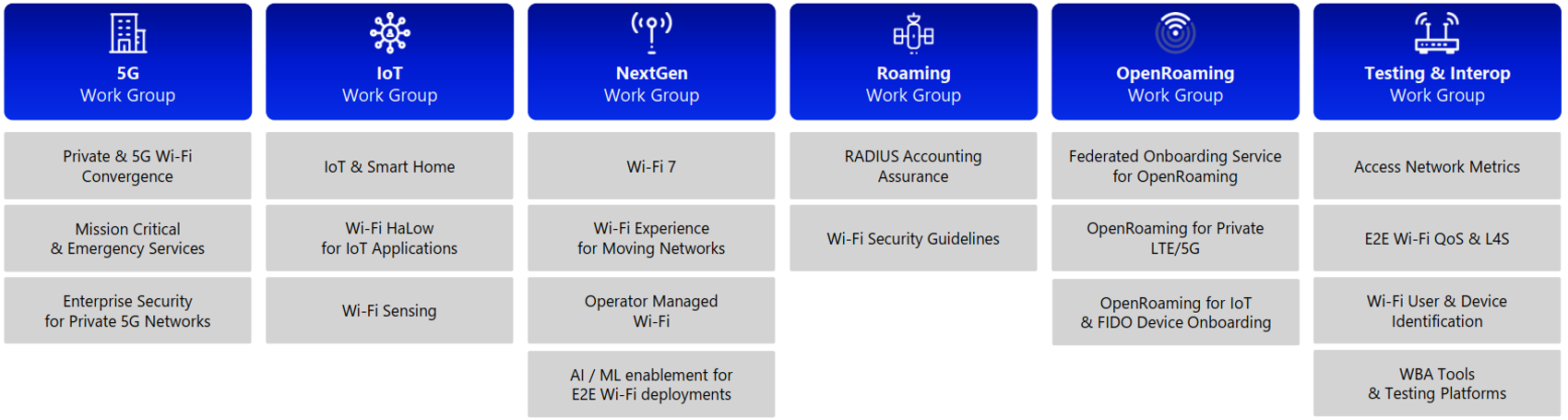 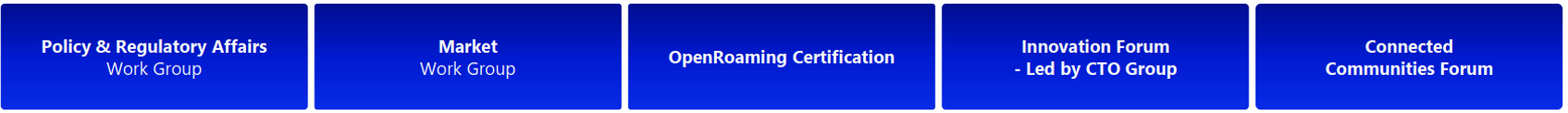 Slide 4
Necati Canpolat, Intel
March 2024
Further information
Current work areas https://wballiance.com/wba-program-overview-2024/
WBA resource center https://wballiance.com/resource/ 
WBA events https://wballiance.com/events-awards/ 
WBA memberships: https://wballiance.com/membership/ 

If these sound interesting topics, please sign up and participate

Further WBA information at https://wballiance.com/
Slide 5
Necati Canpolat, Intel